Figure 1. CONSORT flowchart of recruitment and attendance at follow-up appointments.
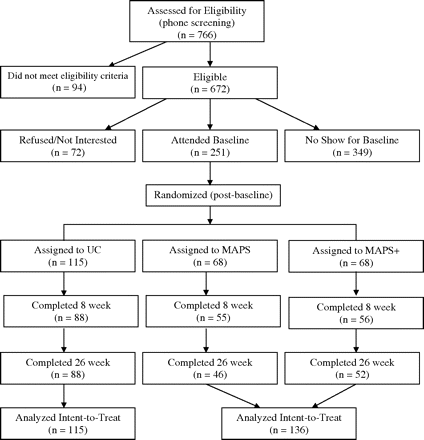 Nicotine Tob Res, Volume 12, Issue 4, April 2010, Pages 326–335, https://doi.org/10.1093/ntr/ntq001
The content of this slide may be subject to copyright: please see the slide notes for details.
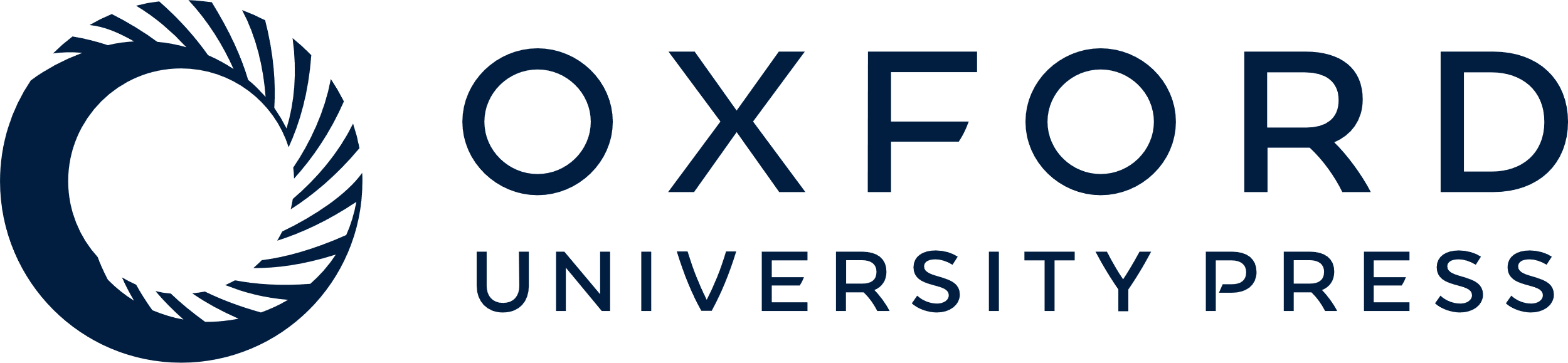 [Speaker Notes: Figure 1. CONSORT flowchart of recruitment and attendance at follow-up appointments.


Unless provided in the caption above, the following copyright applies to the content of this slide: © The Author 2010. Published by Oxford University Press on behalf of the Society for Research on Nicotine and Tobacco. All rights reserved. For permissions, please e-mail: journals.permissions@oxfordjournals.org]
Figure 2. Abstinence rates by treatment group at 8 and 26-weeks postpartum.
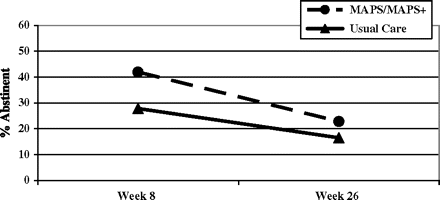 Nicotine Tob Res, Volume 12, Issue 4, April 2010, Pages 326–335, https://doi.org/10.1093/ntr/ntq001
The content of this slide may be subject to copyright: please see the slide notes for details.
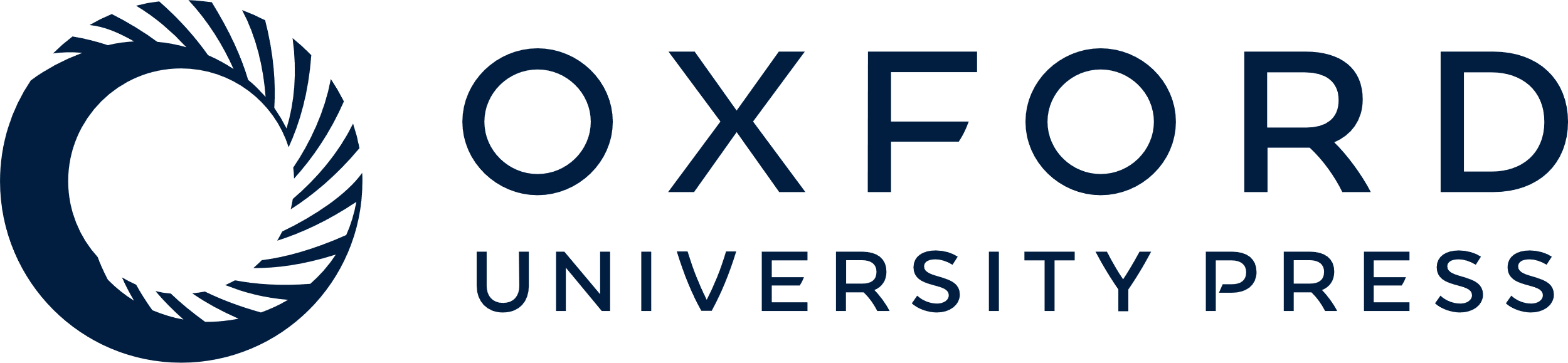 [Speaker Notes: Figure 2. Abstinence rates by treatment group at 8 and 26-weeks postpartum.


Unless provided in the caption above, the following copyright applies to the content of this slide: © The Author 2010. Published by Oxford University Press on behalf of the Society for Research on Nicotine and Tobacco. All rights reserved. For permissions, please e-mail: journals.permissions@oxfordjournals.org]
Figure 3. Illustration of the interaction effect of treatment group with prequit cigarettes per day (CPD) in unadjusted ...
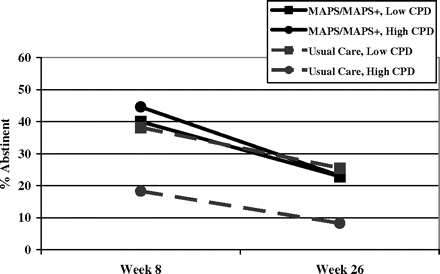 Nicotine Tob Res, Volume 12, Issue 4, April 2010, Pages 326–335, https://doi.org/10.1093/ntr/ntq001
The content of this slide may be subject to copyright: please see the slide notes for details.
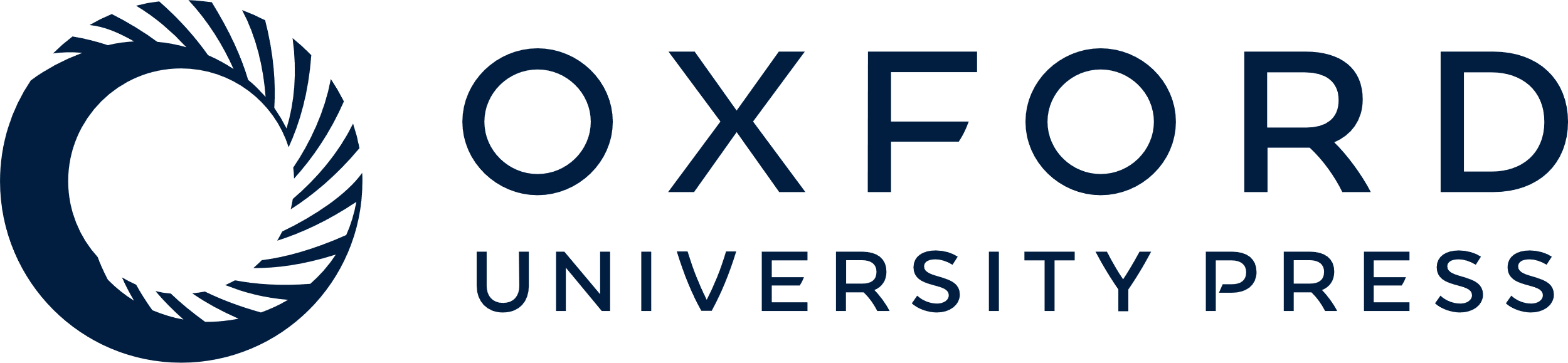 [Speaker Notes: Figure 3. Illustration of the interaction effect of treatment group with prequit cigarettes per day (CPD) in unadjusted analyses.


Unless provided in the caption above, the following copyright applies to the content of this slide: © The Author 2010. Published by Oxford University Press on behalf of the Society for Research on Nicotine and Tobacco. All rights reserved. For permissions, please e-mail: journals.permissions@oxfordjournals.org]